वसंत भाग- तीन
पानी की कहानी 
                  लेखक:- रामचंद्र तिवारी
      कक्षा- आठवीं 
              पावर प्वांइट प्रदर्शन हेतु
पानी की कहानी
पानी की कहानी रामचन्द्र तिवारी द्वारा लिखा गया एक विज्ञान विषयक कथात्मक निबंध है।
 
पानी का मानवीकरण करते हुए उसकी ठोस, द्रव और गैस अवस्थाओं का वर्णन किया गया है।
जल के निर्माण और अस्तित्व चक्र की जानकारी प्रदान की गई है।
मोती-सी एक बूँद
‘पानी ने लेखक को अपनी कहानी बताई’
1. पेड़ की जड़ों ने धरती से जल कणों को बलपूर्वक खींच लिया।
   2. पेड़ ने पानी को पहले संचित करके रखा पर पानी की बूँद पत्तों के माध्यम से लेखक के पास आ गई।
   3. पानी का निर्माण हद्रजन (हाइड्रोजन) और ओषजन (आक्सीजन) नामक गैसों के मिलन से हुआ है।
हथेली पर ओस की बूँद
पानी का निर्माण
2H2 (हाइड्रोजन) + O2 (आक्सीजन) 	 2H2O (जल)
   
     
    हद्रजन और ओषजन पानी के पूर्वज हैं।
पानी की बूँद कहाँ, कैसे पहुँची
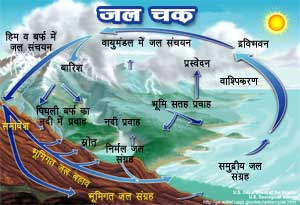 पानी का बहकर जाना
जल के विभिन्न रूप
जल प्रकृति में ठोस, द्रव और गैस तीनों रूपों में पाया जाता है।
  
  1. ठोस रूप में जल बर्फ के रूप में होता है।
  
  2. द्रव रूप में पानी हर जगह मिल जाता है।
  
  3. गैस रूप में पानी भाप के रूप में दिखाई 
    देता है।
मूल्यांकन प्रश्न
1. ‘मेरे आश्चर्य का ठिकाना न रहा।’ वाक्य में मेरे शब्द व्याकरण की दृष्टि से क्या है?
    अ. संज्ञा           ब. सर्वनाम   
    स. क्रिया          द. विशेषण
2. ‘दृष्टि’ का अर्थ है-
         अ. नजर          ब. नजारा
          स. नमक         द. नादान
गृहकार्य
प्रश्न. 1. पानी किन दो गैसों से मिलकर बना
         है? 
प्रश्न. 2.  जलचक्र के विषय में जानकारी प्राप्त
         कर के लिखों?
समाप्त
धन्यवाद
प्रस्तुतकर्ताइकलेश मीणाप्रशिक्षित स्नातक शिक्षक
केन्द्रीय विद्यालय क्रमांक -2, 
          बेलगाम कैंट